Presentation title
Author list
Meeting name
Meeting location
Meeting date
Place your institutional logo(s) here:
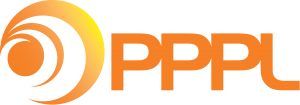 Instructions for editing bottom text banner
Go to View, Slide Master, then select top-most slide
Edit the text box (meeting, title, author, date) at the bottom of the page
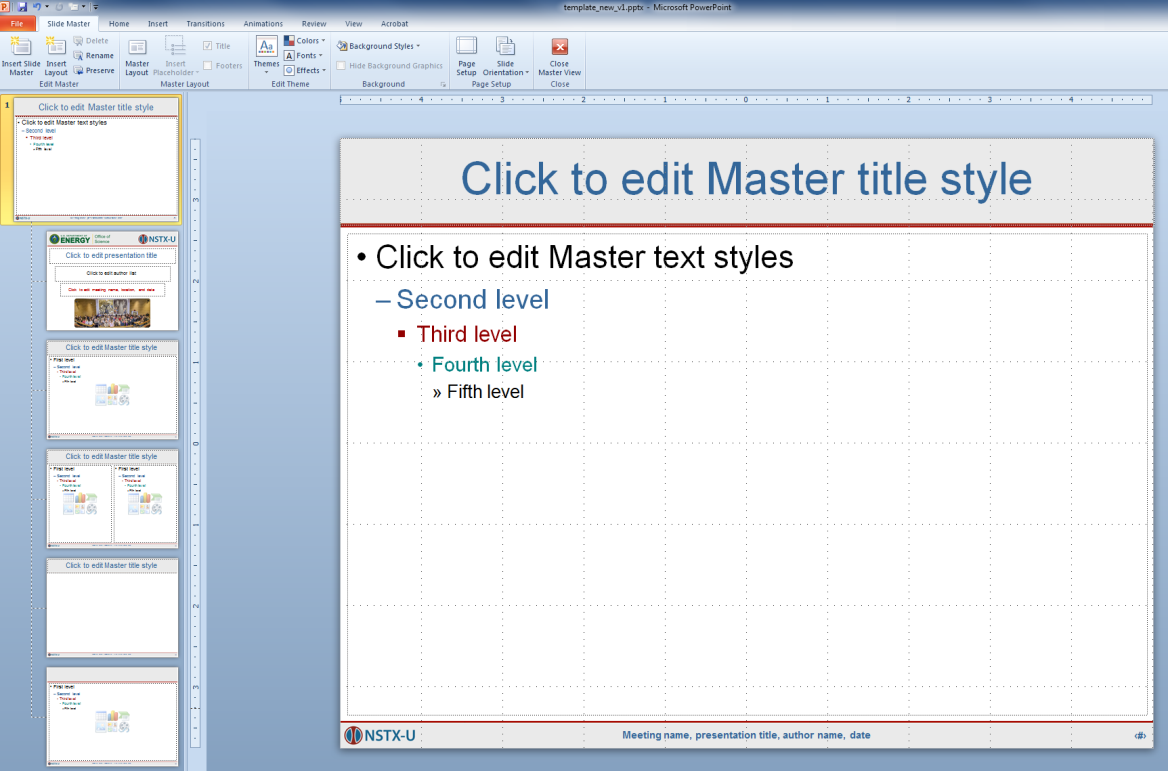 Then Close Master View
Slide title
First level
Second level
Third level
You really shouldn’t use this level – the font is probably too small
Slide title
Column 1
Column 2
Here are the official NSTX-U icons / logos
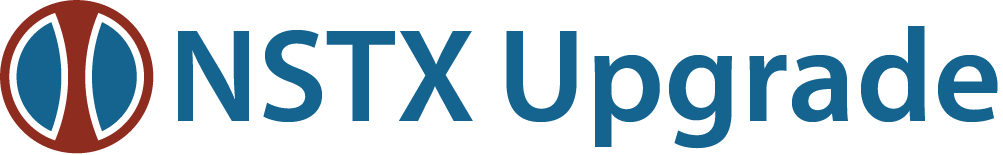 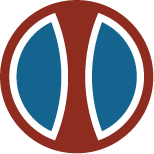 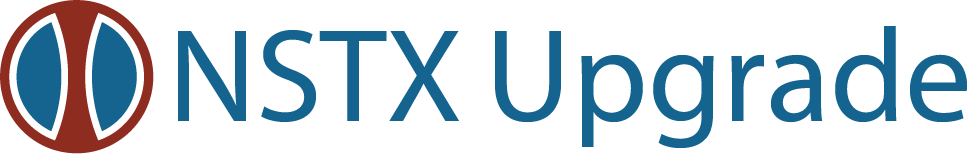 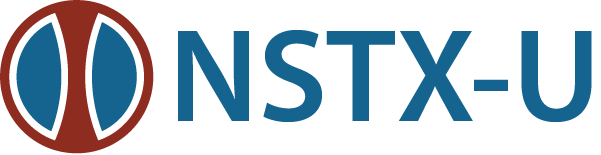 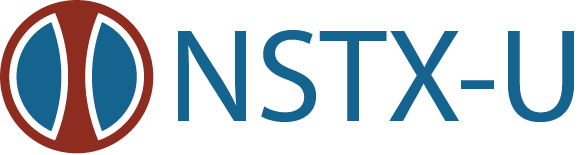 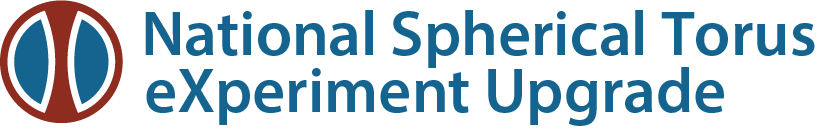 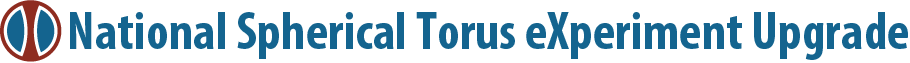